Exploring BritainBoating NorthChapter 8
Spurn Head to Edinburgh 

14th May to
6th June 2012
We pick up our tale in the North Sea, just offSpurn Head, with darkness beginning to fall.
We are aboard rolling yacht Tonic and Humberbound shipping lanes are busy with traffic.
Yacht Tonic is used for Yachtmaster training and, as such, circumnavigates the British Isles twice a year.
Some night cruising is involved, as here, off Flanborough Head. This is Paul, an experienced sailor yet still training.
There are six of us on board,the captain, three trainees and twonovices, of which I am one!
This is Brian, the Captain, a Queenslander, checking distances up the east coast of Britain,a lightly travelled route in the modern world.
This challenging experience had actually begun in the Medway, Tonic’s home base.
A 05.00 start had then taken us into the Thames for a fast (10 knot) run up the east coast, assisted by favourable wind and tide.
To spend the night in fascinating Southwold Harbour.
Tonic can travel fast in the right conditions and is a past competitor of the Fastnet Race.
And conditions did become challenging crossing The Wash.
To reach the gas rigs of the North Sea and our overnight passage across the mouth of the Humber, the real  start of this trip.
And so to daybreak, near Scarborough, on 14th May 2012.
As we look towards Ravenscar and Robin Hood’s Bay.
As Tonic passes Ravenscar with Whitby ournext port of call.
The approach to Whitby is spectacular.
Whitby harbour entrance, with double breakwaters, can be tricky.
We enter under engine power.
Then, when conditions permit, drop the sail.
We had to moor at the waiting pier to await Town Bridge, only swung around high tide.It is then free timefor the crew.
And a treat awaits the discerning. Whitby kippers. Delicious!
Whitby is a  fascinating little town.Both down bythe harbour.
And up by the abbey.From where we look northwards, along the  route of tomorrow’s trip.But the forecast is poor.
No fishing trips are heading out to sea at the moment!
But we are going and young Paul, also a diving instructor,is at the helm for our Whitby departure at 05.06.
And we are soon battling with an angry seaas the Cleveland coastline stretches ahead.
Paul, as acting skipper, has plenty to think about.
As the waves pound the boat. This is a Force 7, Near Gale.
We tack along the coast and by 7.30 are passing Boulby Potash, Europe’s second deepest mine, nearly a mile deep.
Only the experts helm today. The main sail is reefed to 2nd reef to reduce sail area and any smoother water is nearer the coast.
Tacking out to sea the rolling intensifies. Paul is now very wet.
This is Seaham with industry where there used to be coal mines.It is 13.30 and, with the tide against us, the sea is at its worst.
Rough seas by Seaham Harbouras Tonic sails on by.
But, amazingly, it changed. It is now 17.00 and we have blue sea by Tynmouth Castle, built to defend the mouth of the River Tyne.
And we steer into nearby Blyth Harbour to recover!
And where, safely in, our wet clothing is laid out to dry.
The following day was a quality day in every way.
And Ann and I can helm again on this lovely morning.
We pass Coquet Island, Amble, on the flat Northumbrian coast.
Then Dustanburgh Castle, impressive from the sea.
Ahead now is Banburgh Castle, whilst on the right,the Farne Islands near.
The Farne Islands, a bird paradise, is today’s destination and it is the nesting season. Puffins ahoy!
We anchor on arrival,inflate the dingy and set off for shore.
Our timing was perfect as all the other visitors had returned to Seahouses and the island was deserted………except for the birds!
It was amazing to be so close to all these wonderful birds,for example, left to right, a Guillemot, a Razorbill and a Shag.
An interesting Farne Island bird is the Arctic Tern. These birds stay with long daylight and migrate to the Antarctic for winter, a 20,000 mile round trip!
Arctic Terns defend their territory tooand are known to peck the heads of intruders!
There are 37,000 puffins on the Farne Islands and this  group here have nesting burrows opposite Banburgh Castle.
The Farne Islands are truly amazing.
As Tonic moves on!
Passing Bamburgh Castle and then Lindisfarne, Holy Island,with the Cheviot Hills behind.
We are now, as the displays indicate, heading for Scotlandand doing 7.5 knots in 24.9 metres of water.
It is late evening as we pass Berwick-upon-Tweedwith Eyemouth now ahead.
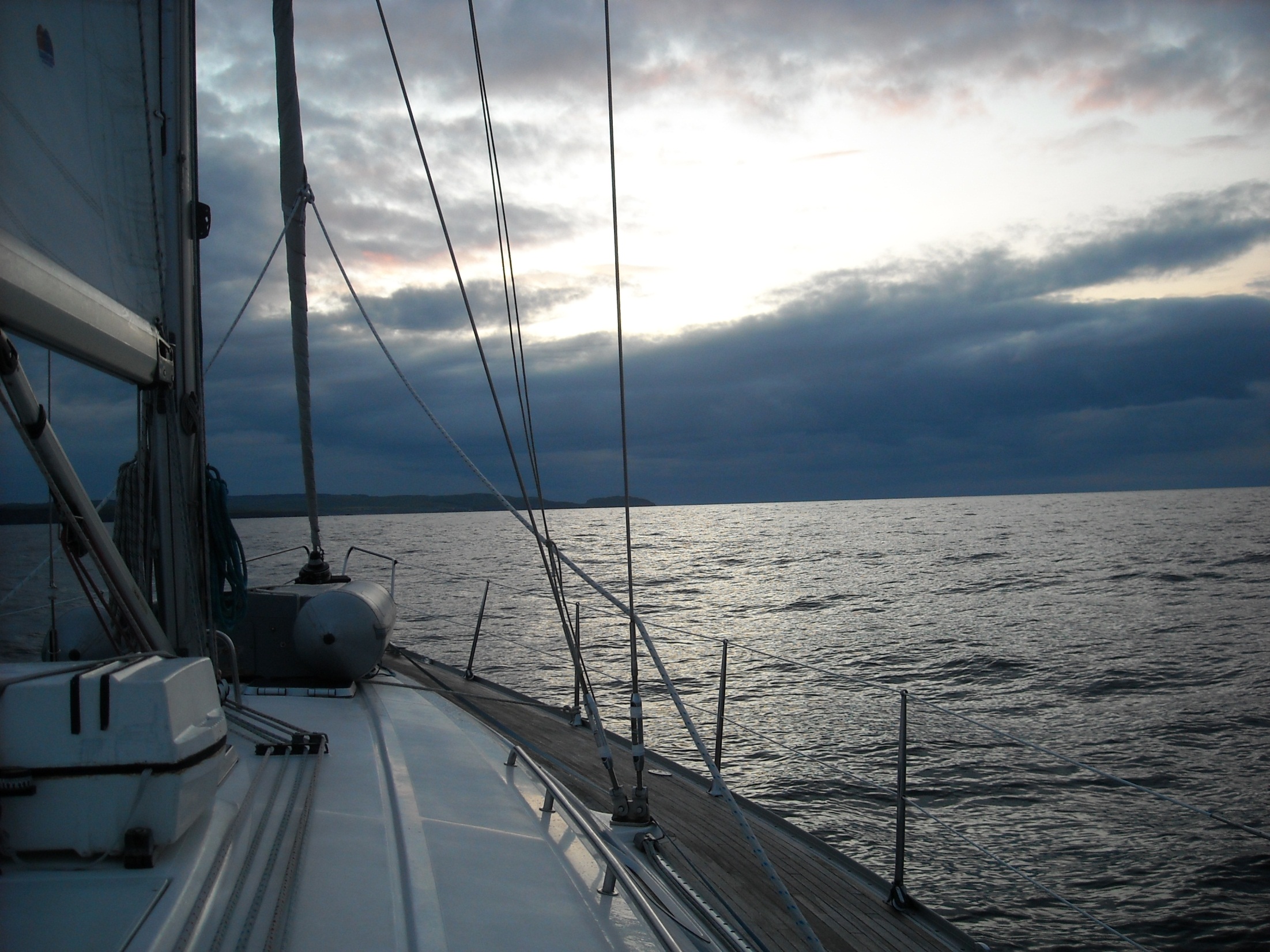 The rocky approach to Eyemouth is not for the faint hearted!
But once through the rocks Eyemouth offers excellent moorings and a choiceof pubs!
Next morning dawns wet, as skipper Brian takes the helm.
Although heading for Lossiemouth and the Shetland Islands,Brian is taking a course around Bass Rock to assist my journey.
St Abb’s Head, with its spectacular lighthouse,is our first coastal feature of the day.
As the funnel of the Firth of Forth begins to take shape. Bass Rock,my destination this trip, can just be glimpsed far right.
We pass Dunbar.
As a gannet, with a beakful of seaweed, passes by. The 150,000 gannets on Bass Rock are a wildlife wonder of the world.
Here it is, amazing Bass Rock, white with gannets.
There are gannets everywhere! The chicks are heavier than the adults on leaving the nest and were once taken as food.
And here, at Bass Rock, my Tonic adventure ends.
As from here I follow the southern shore of the Firth of Forth.
And this begins aboard Seabird on 4th June 2012, a Diamond Jubilee weekend.
The Seabird gets veryclose in as we pass the lighthouse and the old prison.
And, of course, we get very close to the gannets too.
Bass Rock is considered “full up” with every nesting site taken!
The Seabird returns toits home port, attractive North Berwick. North Berwick Harbour is in water only athigh tide.
And Mike and Hilary are up here too and Mike and I are going kayaking!
Next morning sees us on North Berwick beach at low tide.
And we wish each other well before heading into the waves. We will get very wet in the harbour entrance.Mike is a an experienced kayaker.
We paddle away from North Berwick and settle in. This lighthouse is on Fidra, three miles into our journey.
It is amazing how conditions vary today. Around 11.30, at Gullane, the Firth of Forth is absolutely idyllic.
We then cross Aberlady Bay, well out to sea. The chimneyahead, some six miles away, is Cockenzie power station.
The wind then strengthened and it took a good while to get here.
But we then saved a yard or two by paddling beneath the pier.Cockenzie is being converted to burn gas instead of coal/biomass.
We beach around the corner for a late lunch in Prestonpans. Salt panning and coal mining were once local trades.
Beyond Prestonpans things become rougher.
Reclaimed land by Musselburgh racecourse is protected by a severe sea wall which leads to difficult and complex turbulence.
Arthur’s Seat and Edinburgh approach as we pause for a while in the welcome shelter of Musselburgh Harbour.
We then battle the waves to reach the Edinburgh suburbs and touristy Portobello Strand on this Bank Holiday weekend.
The weather is really changing and we just made it in time.
As we power up the sandy beach. Distant Cockenzie power station is now 7 miles away and we have paddled 21 miles today.
We made it John!
Just over the railings, beyond the bus garage, are Leith Docks.
And we visit Leith Docks the following morning.
But access was tricky. These steps were the key. One then had to squeeze under several low bridges.
These are the last two. Only a canoe can make this trip.
We were timid in our travels around Leith Docks.
And made do with a foray of the older basins before returning back under the bridges to paddle the Water of Leith towards Edinburgh.
Whaling was once a mainstay of Leith and the man that ended up controlling the industry, Christian Salvesen, is buried nearby.
Few people travel the Water of Leith today.
As it mainly offers back views of unexciting Edinburgh suburbs and bankside vegetation that becomes ever thicker!
Nobody travels this way, it is time to call it a day. Not very farfrom here is Edinburgh canal basin and the start of our next leg.
It is time to return to the steps.
And to give a big “Thank you” to Mike and Hilary for this       quite amazing experience.